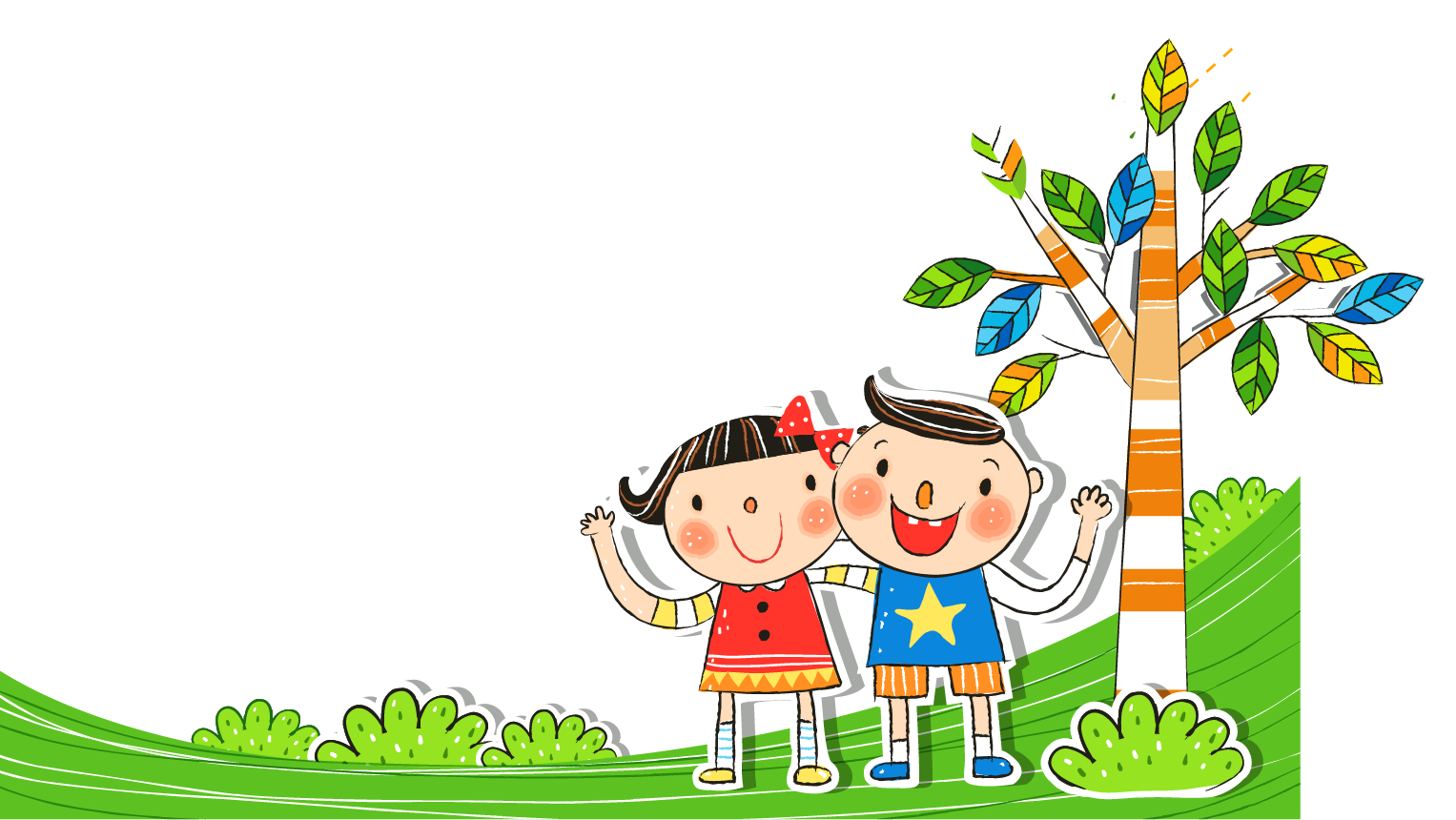 Xin chào các thầy cô        và các em!
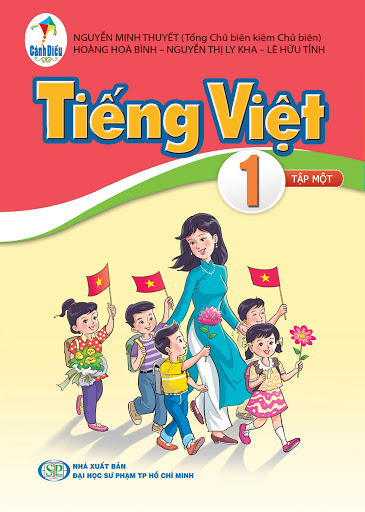 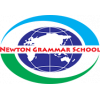 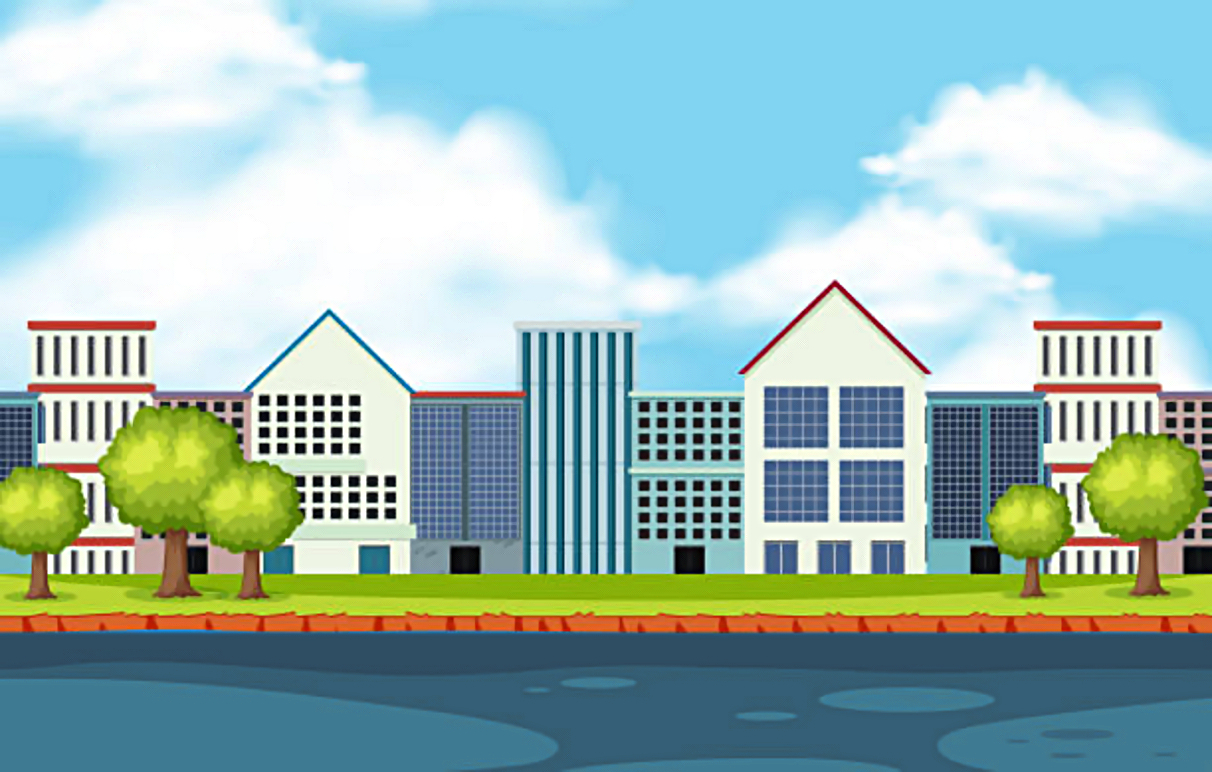 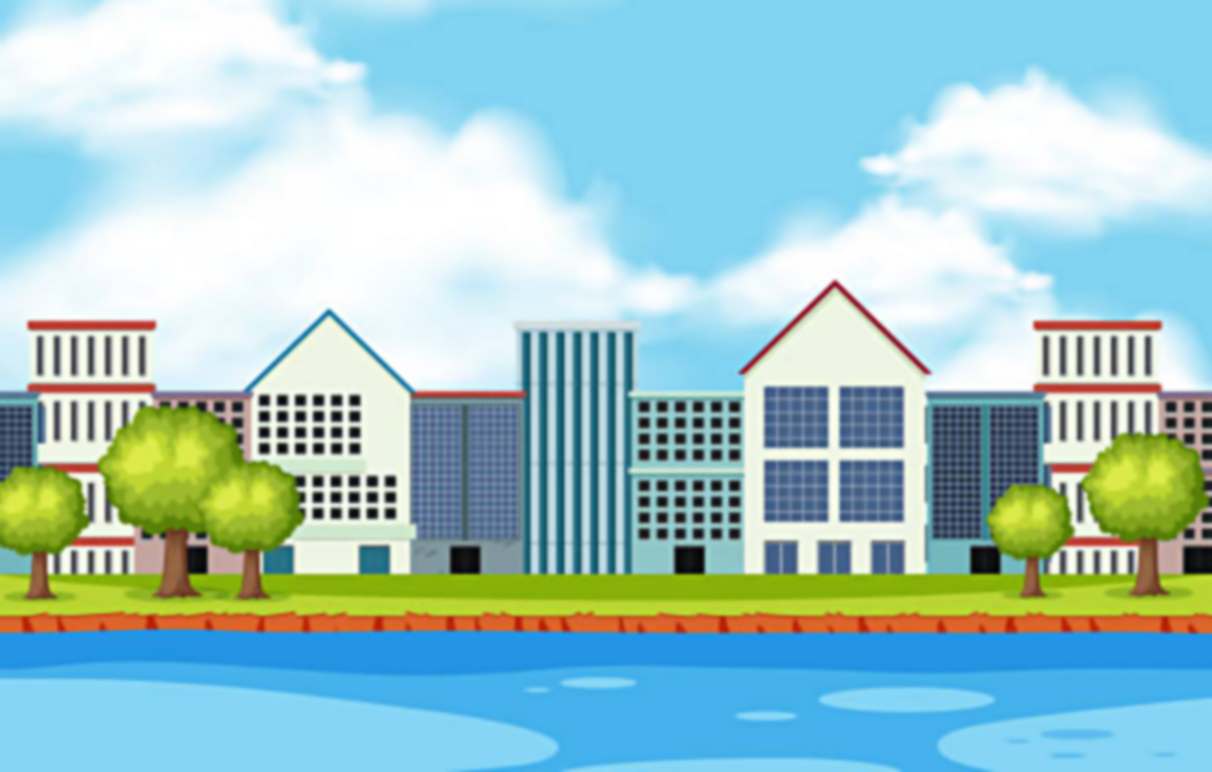 GIẢI CỨU DÒNG SÔNG
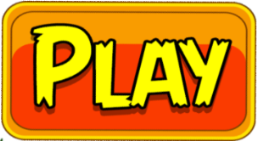 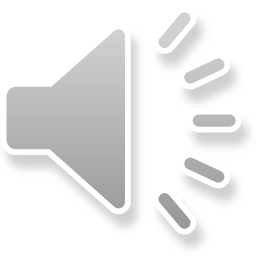 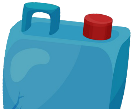 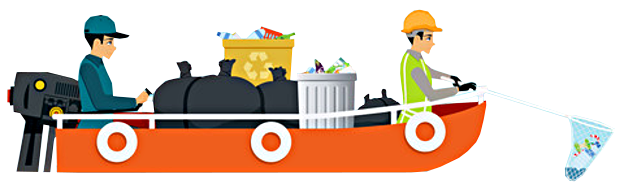 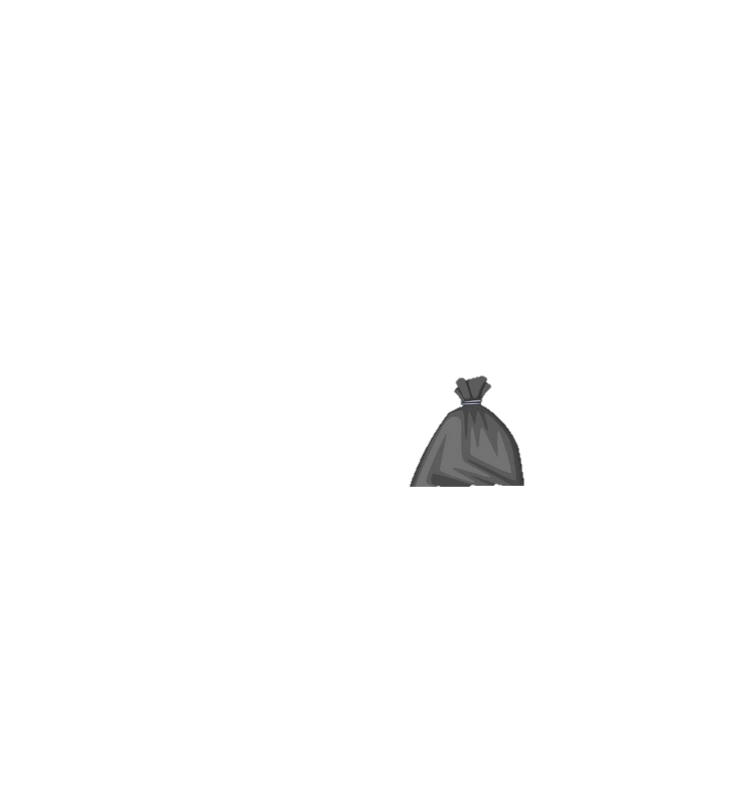 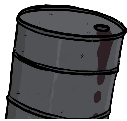 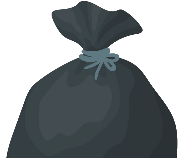 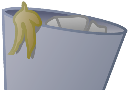 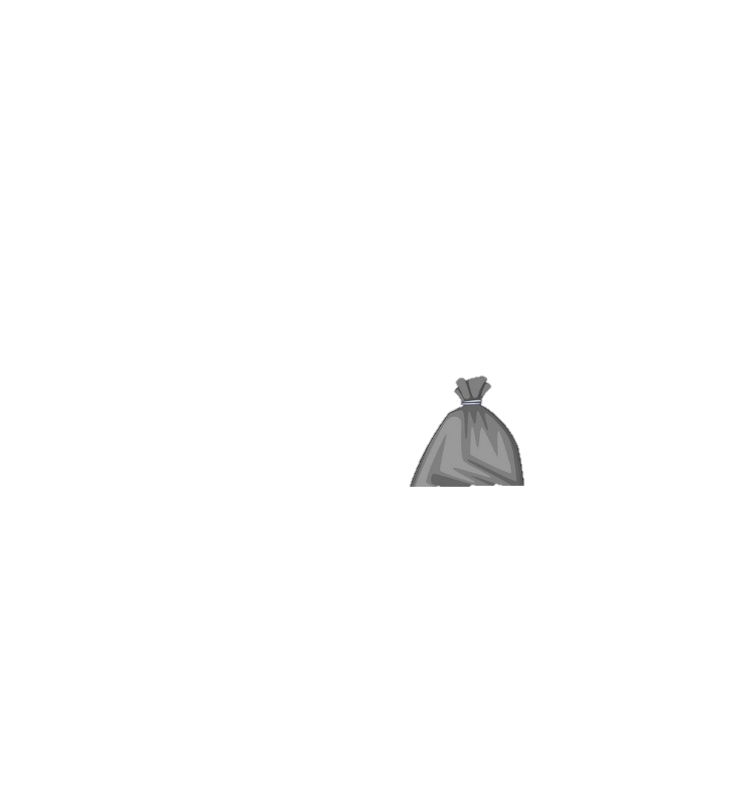 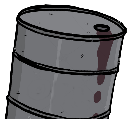 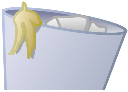 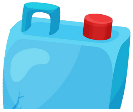 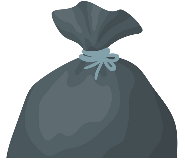 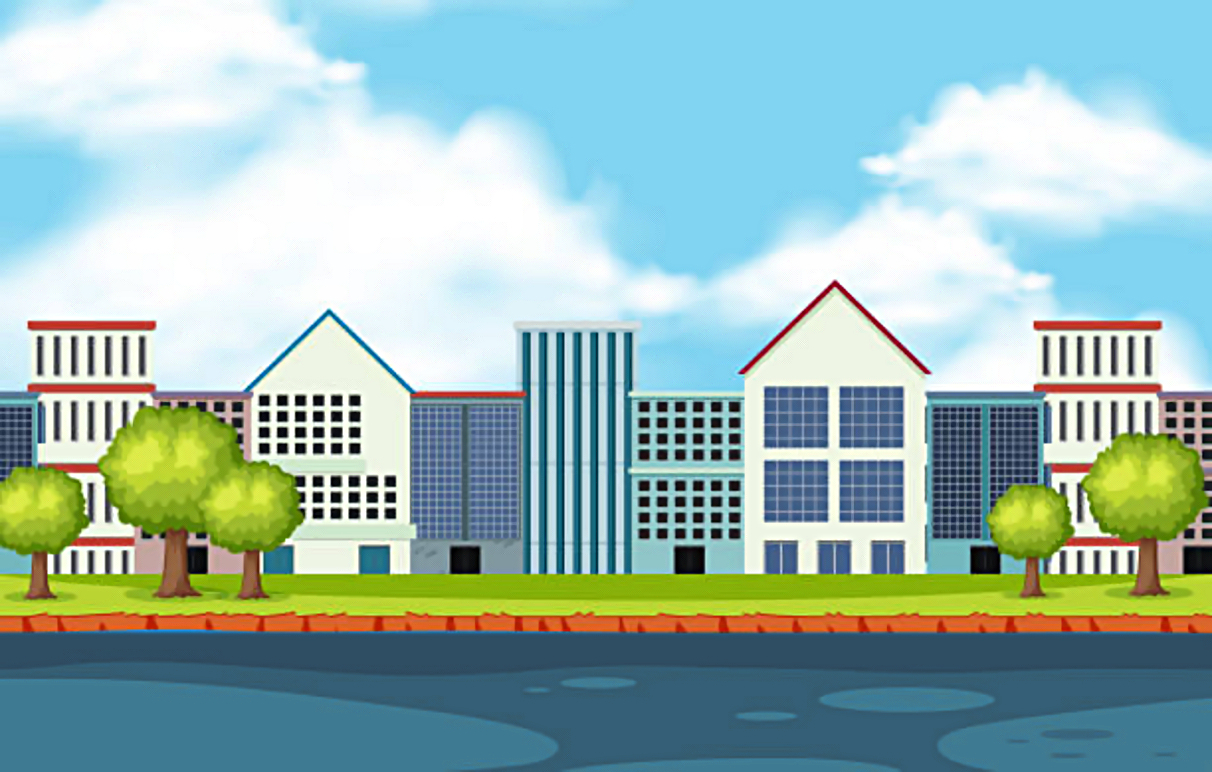 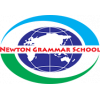 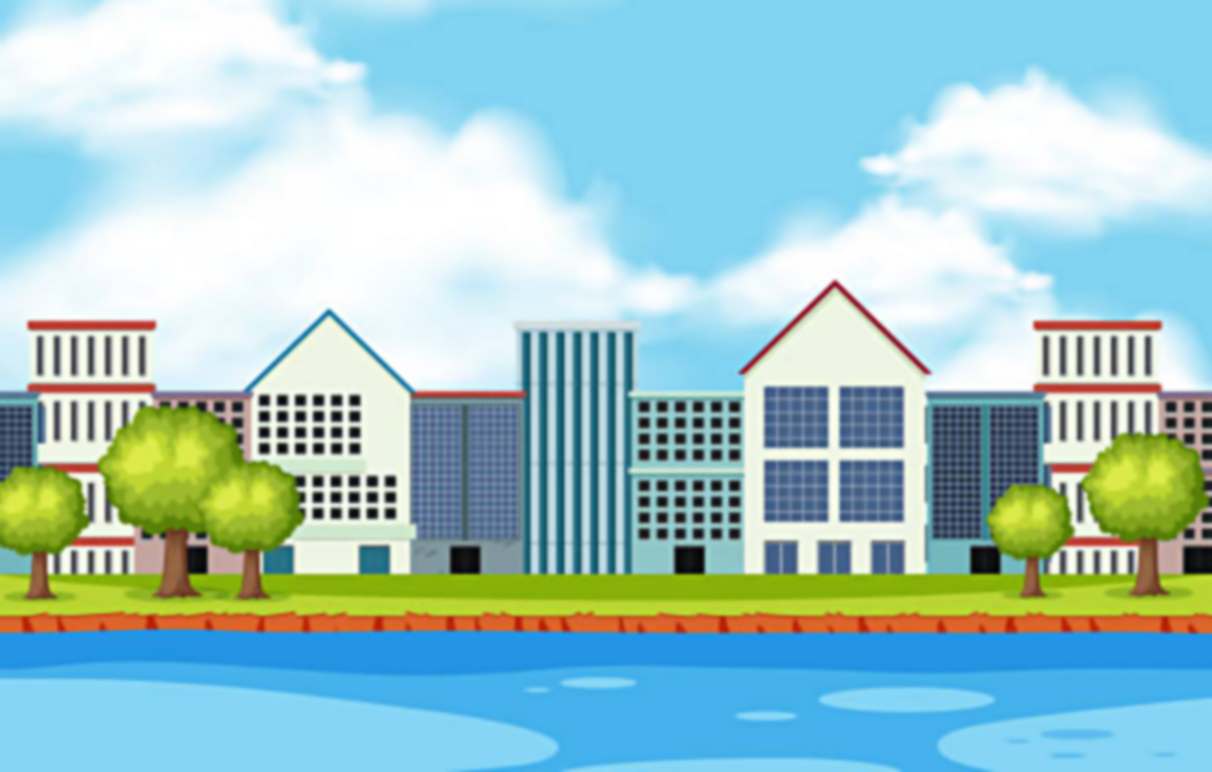 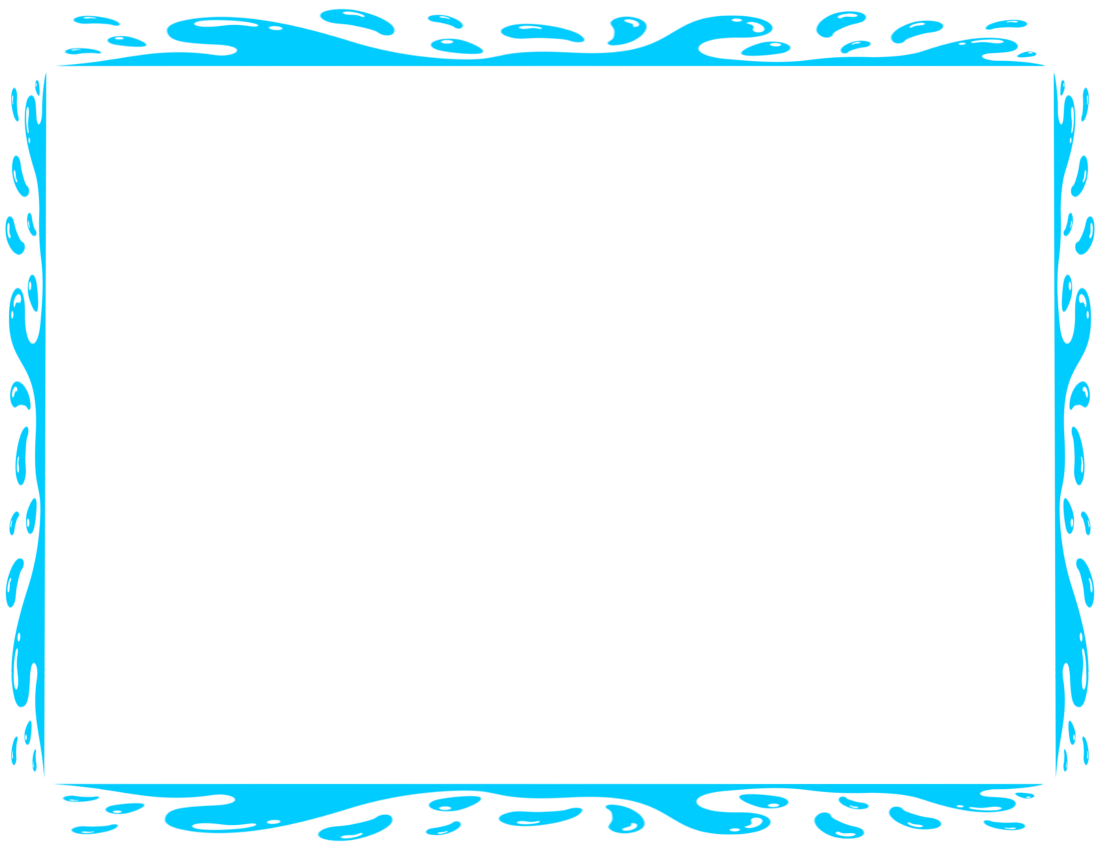 Dòng sông trong thị trấn đang bị 
ô nhiễm nghiêm trọng bởi rác thải.
Các em hãy giúp các chú công nhân môi trường làm sạch dòng sông 
bằng cách đọc đúng các tiếng, từ, đoạn sau.
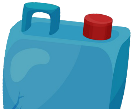 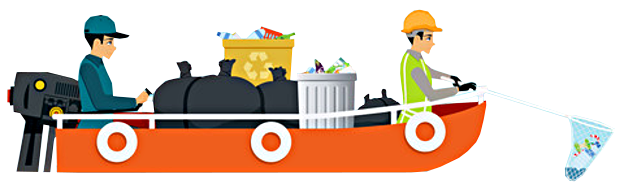 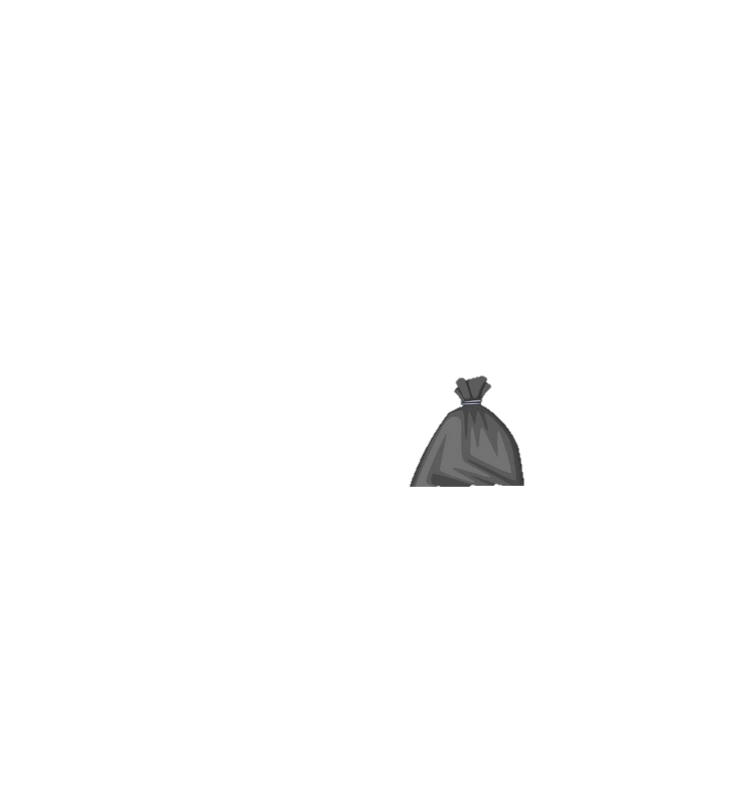 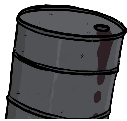 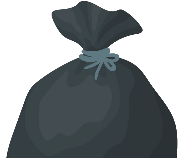 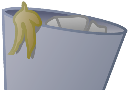 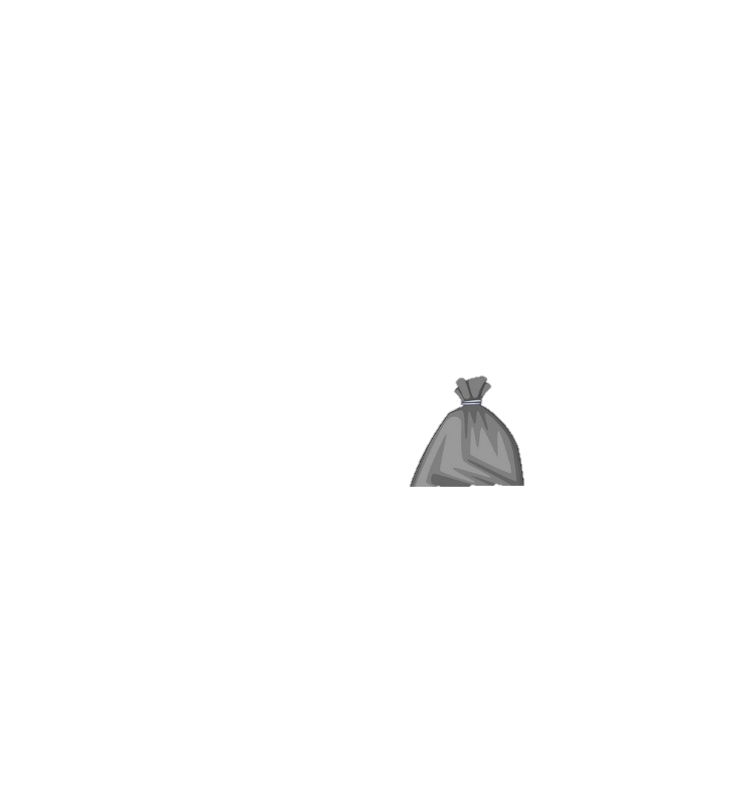 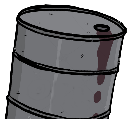 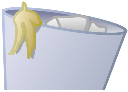 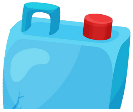 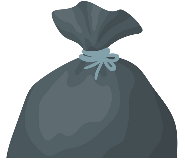 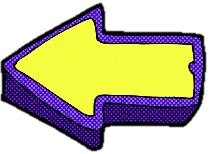 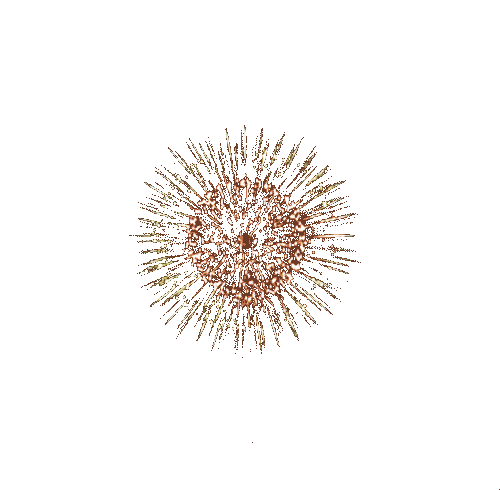 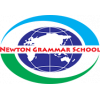 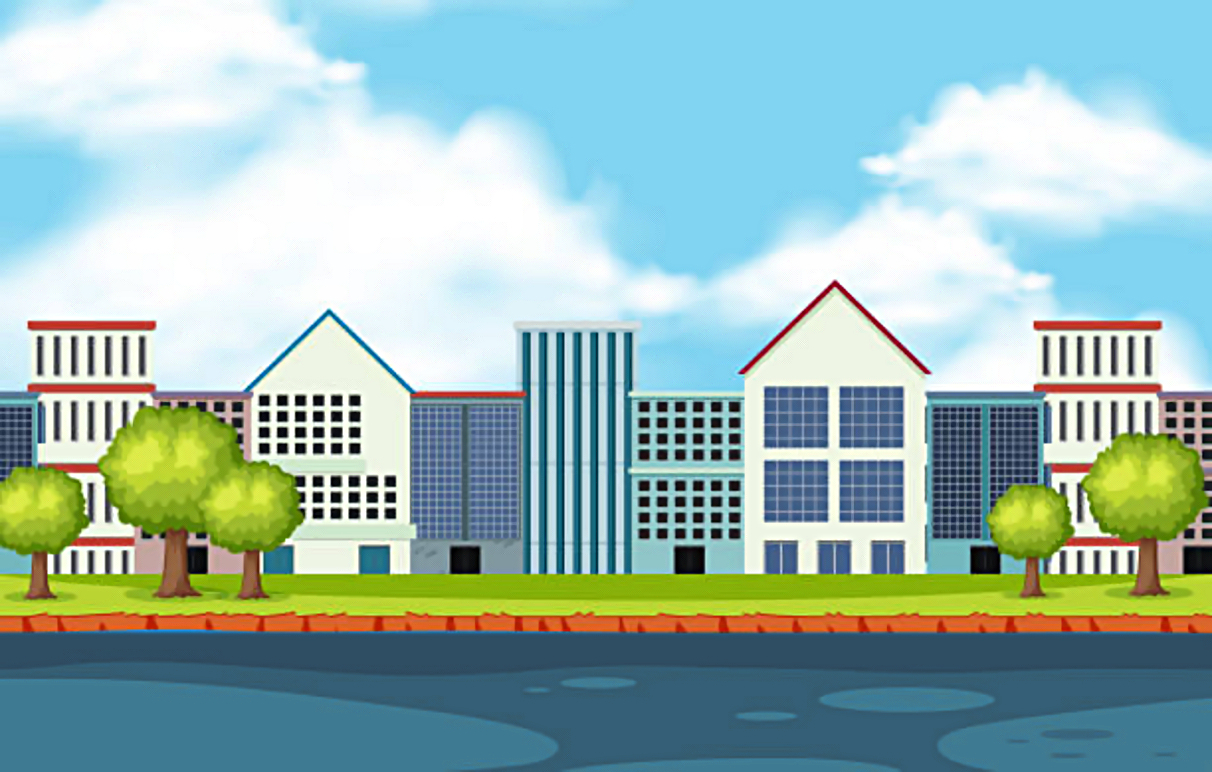 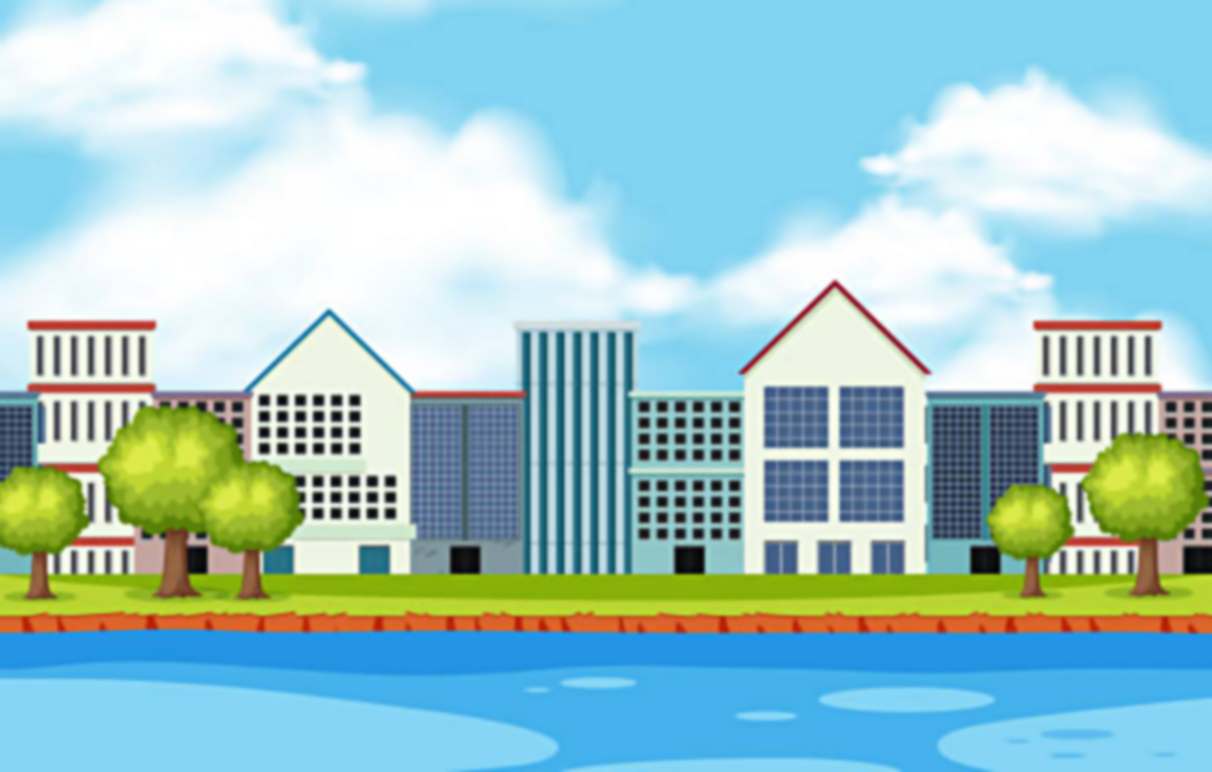 2
1
3
4
5
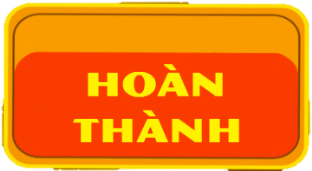 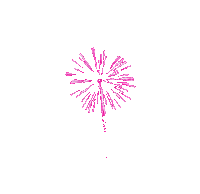 CHÚC MỪNG
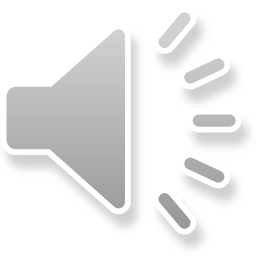 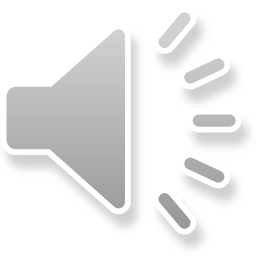 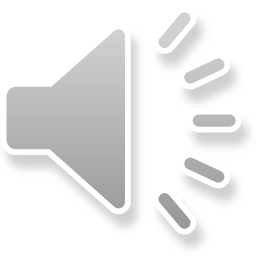 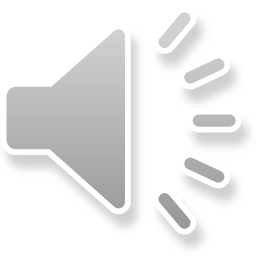 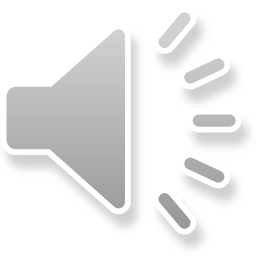 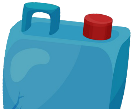 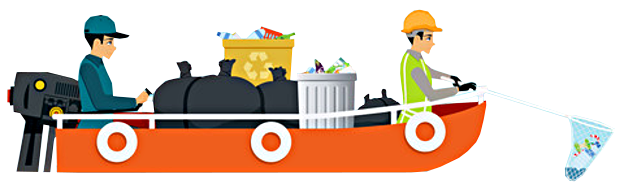 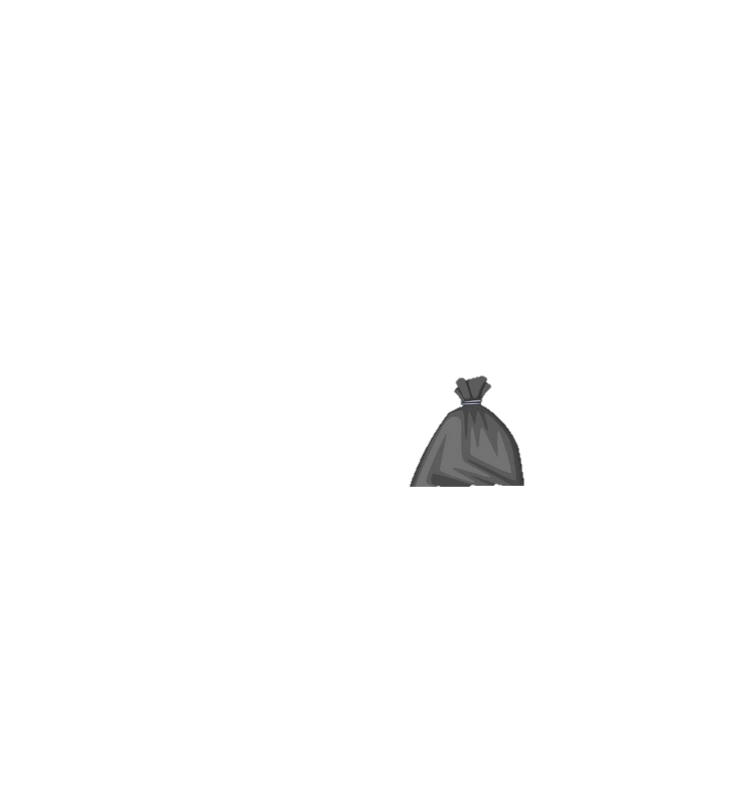 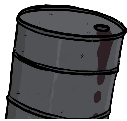 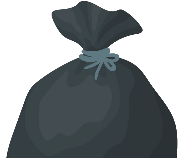 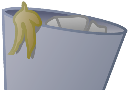 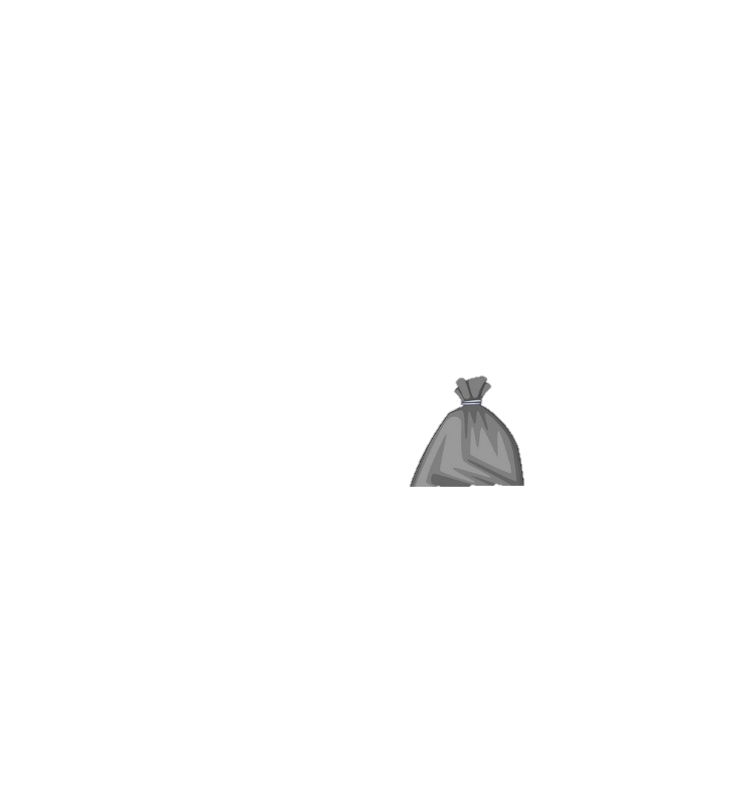 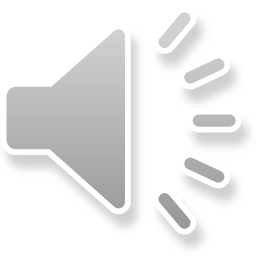 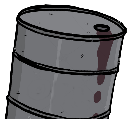 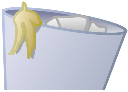 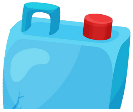 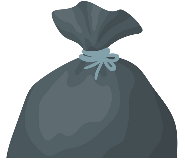 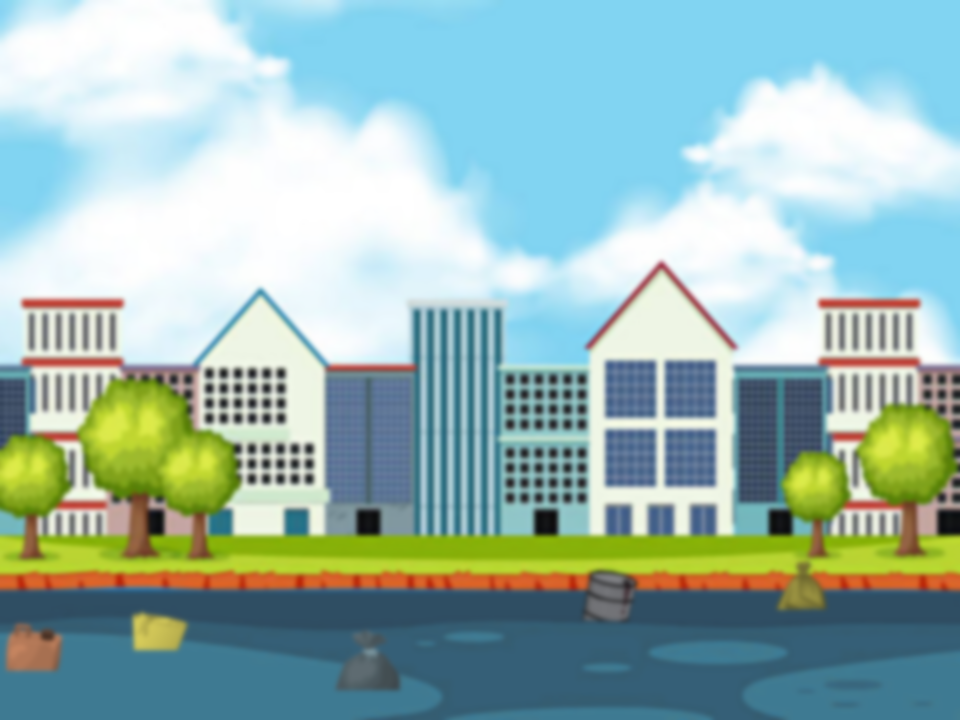 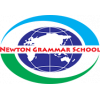 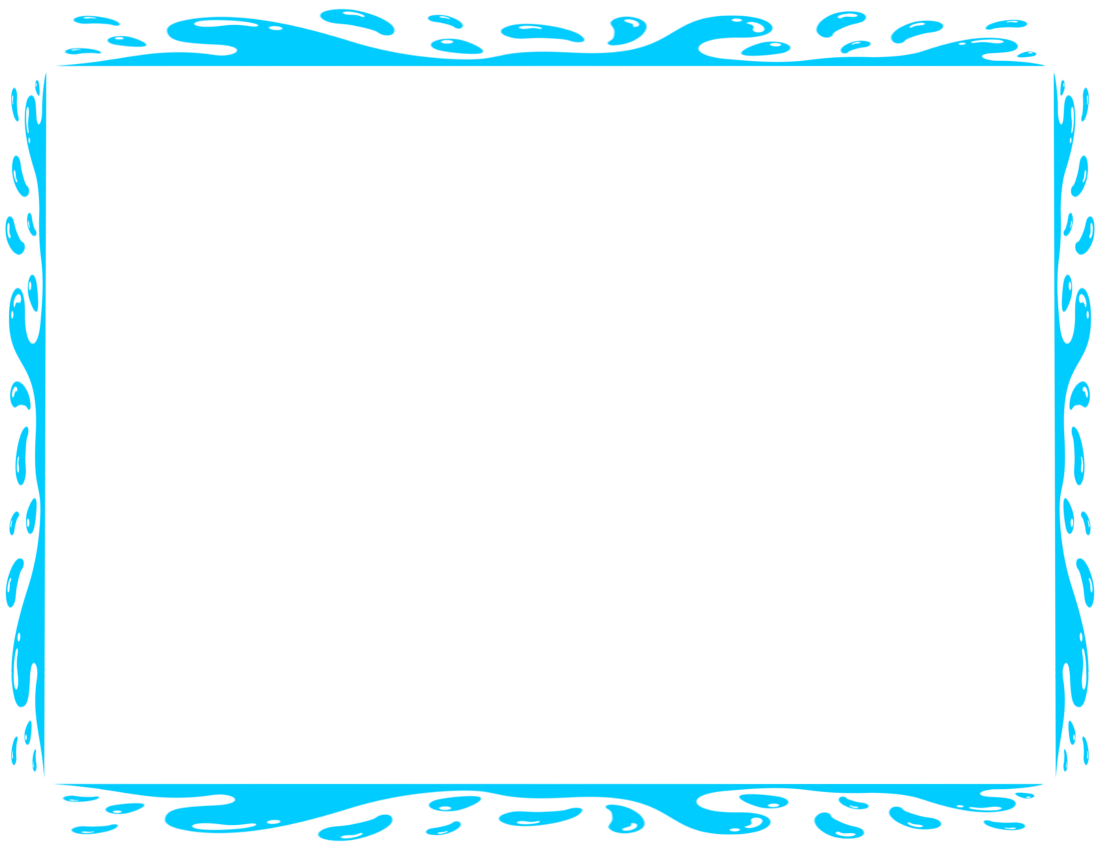 me
má
c¸ mÌ
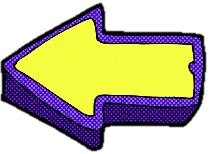 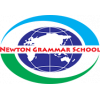 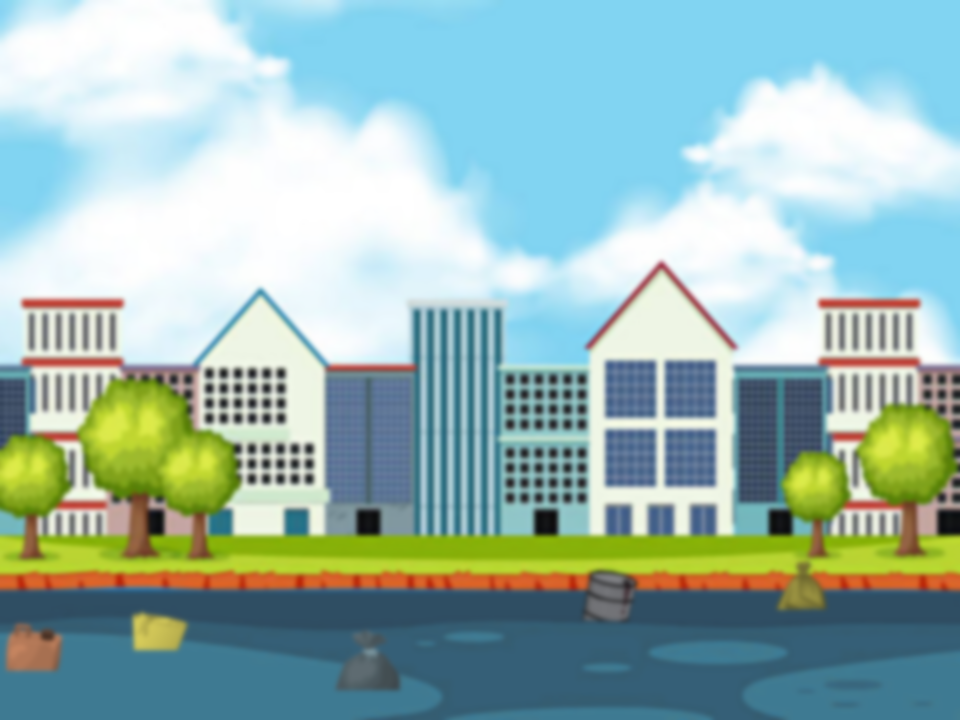 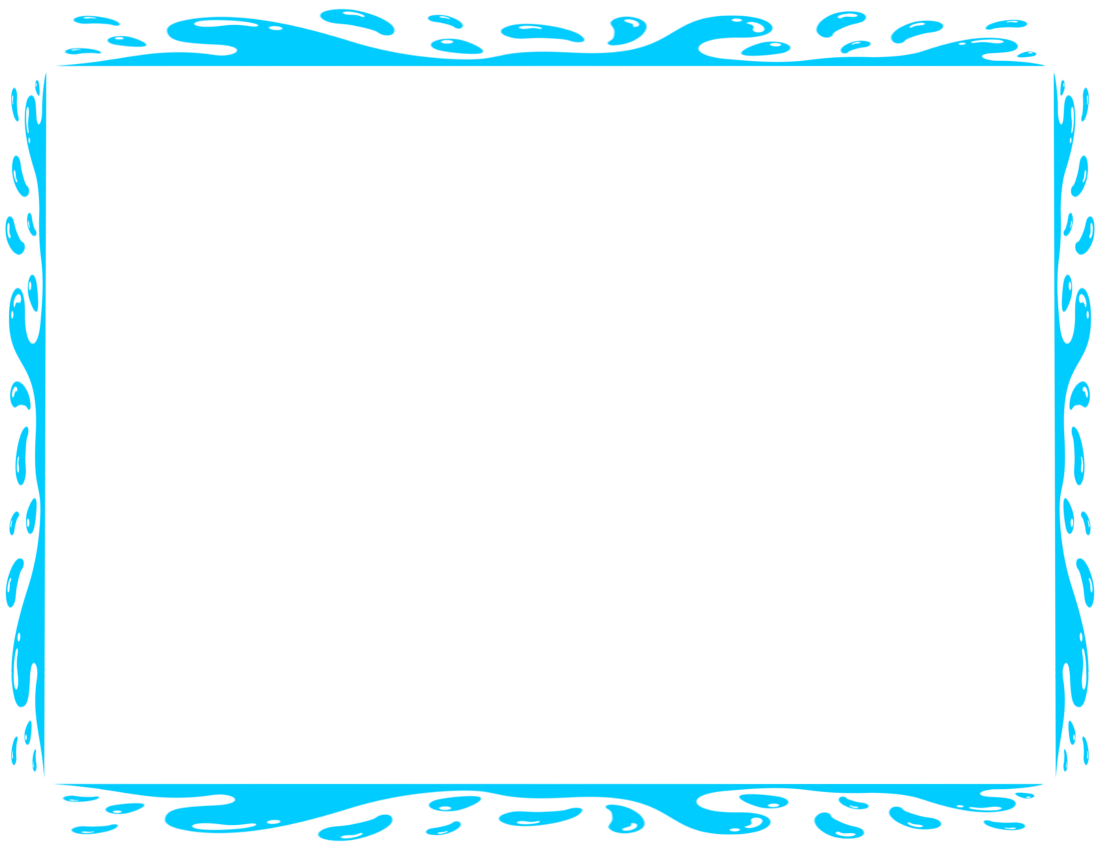 khÕ
 khe ®¸
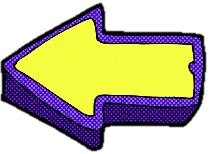 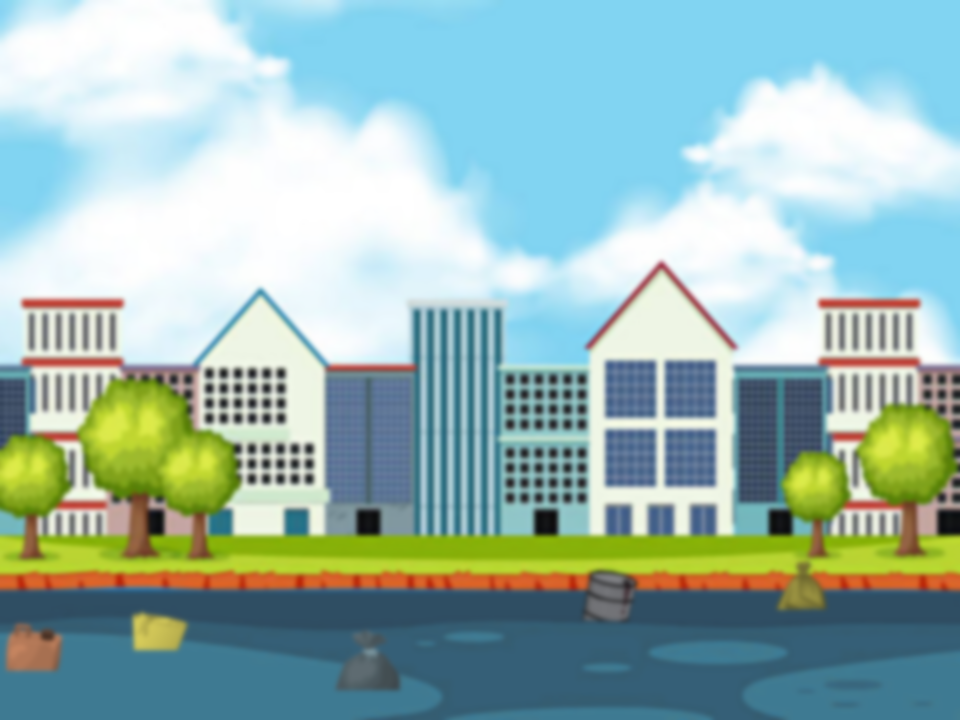 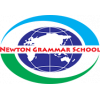 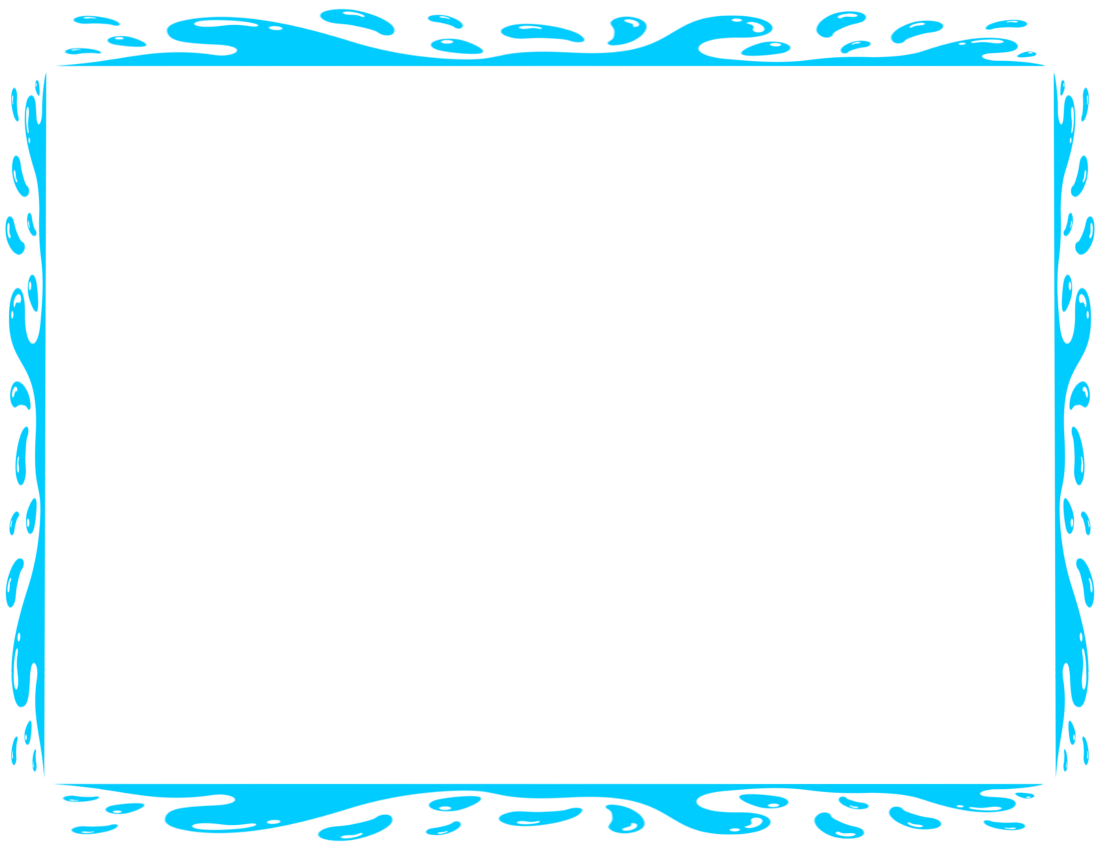 kho c¸
khe khÏ
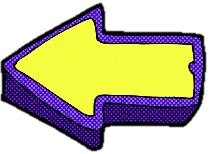 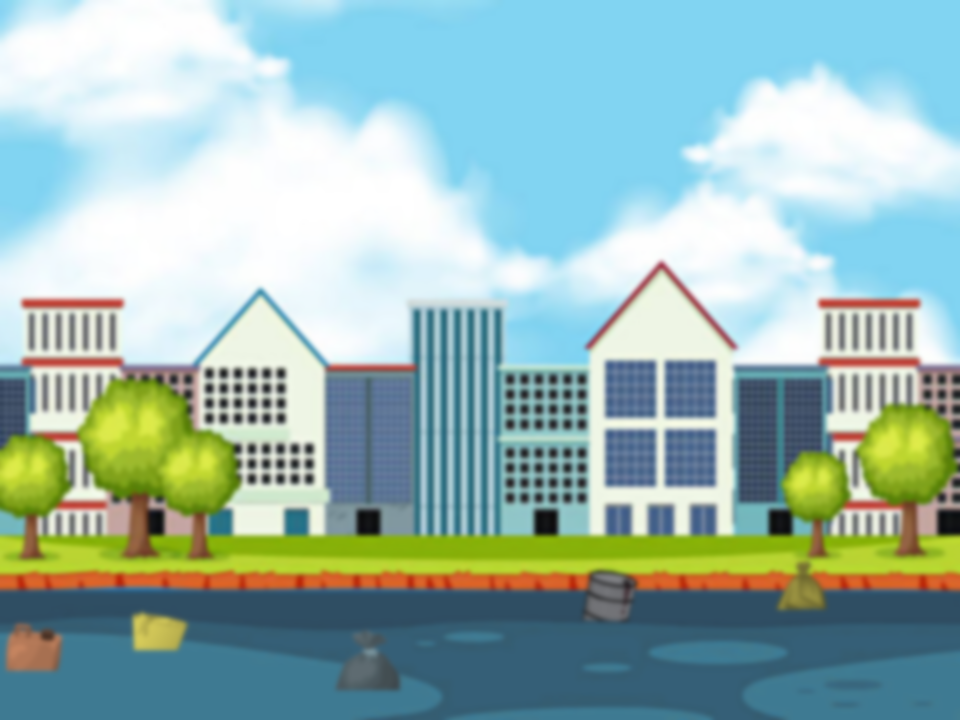 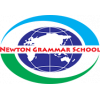 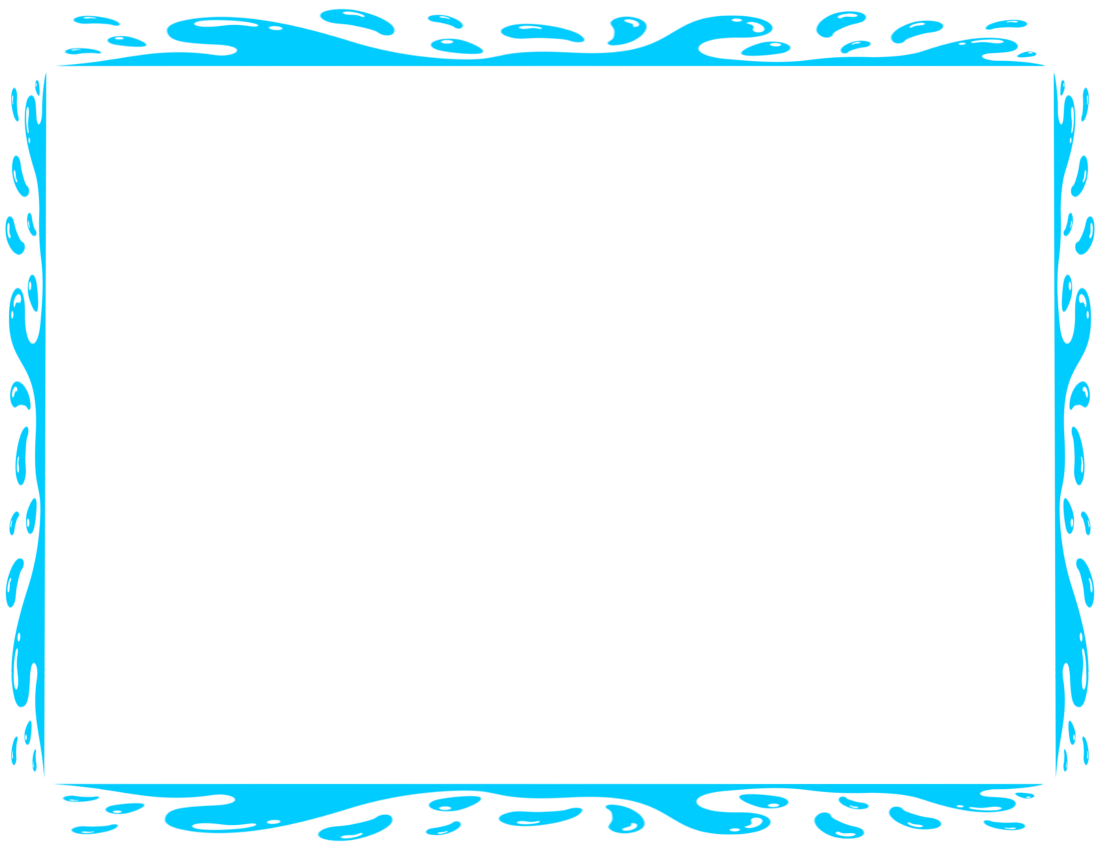 mß c¸
l¬ m¬
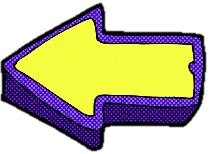 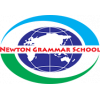 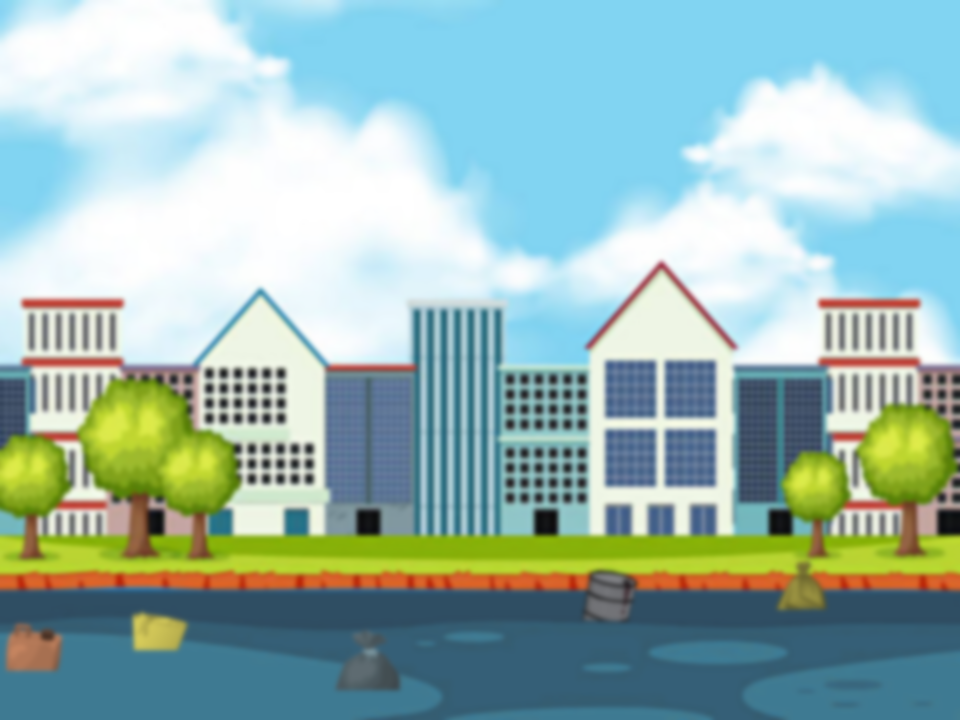 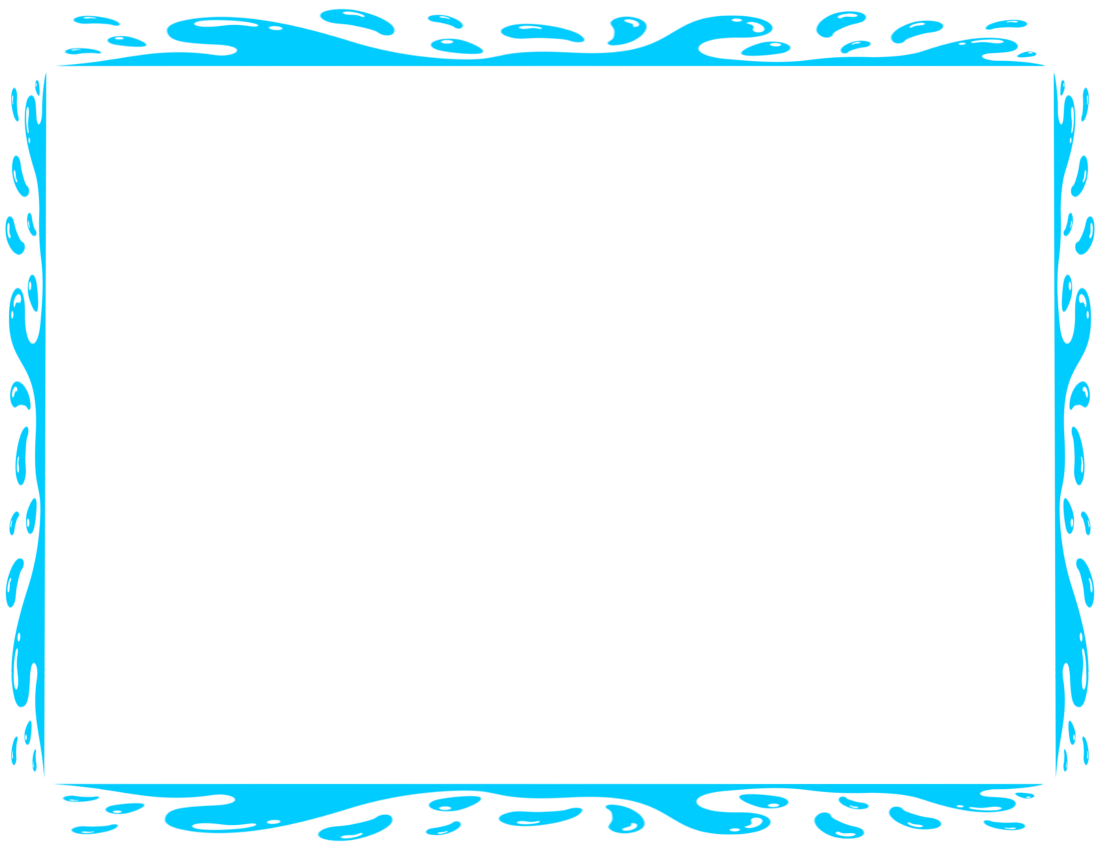 §è bÐ
- Bi ®ã µ?
- D¹.
- §è Bi: MÑ cã g×? 
- MÑ cã c¸ kho khÕ.
- §è Bi: Bè cã g×?
- Bè cã bÐ Li.
M
M
kh
kh
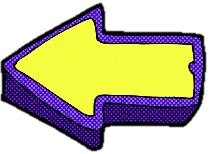 Thứ sáu ngày 2 tháng 10 năm 2020
Tiếng Việt
Bài 19: n - nh
nh
n
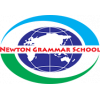 nơ
nơ
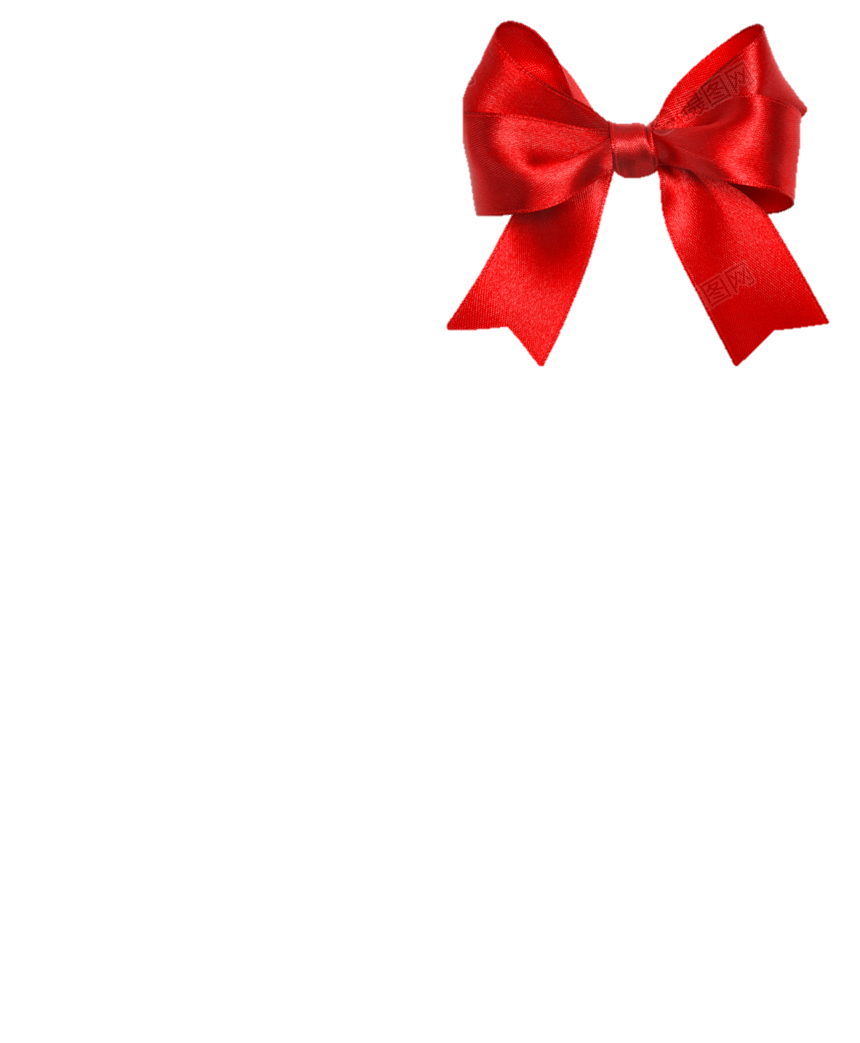 n
ơ
(nờ - ơ - nơ)
Quả gì màu tím trên giàn
Từng chùm chín mọng mang toàn chữ O?
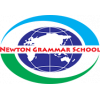 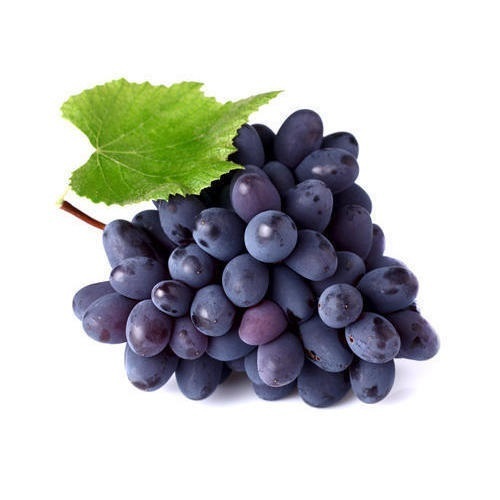 nho
nh
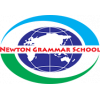 nho
nho
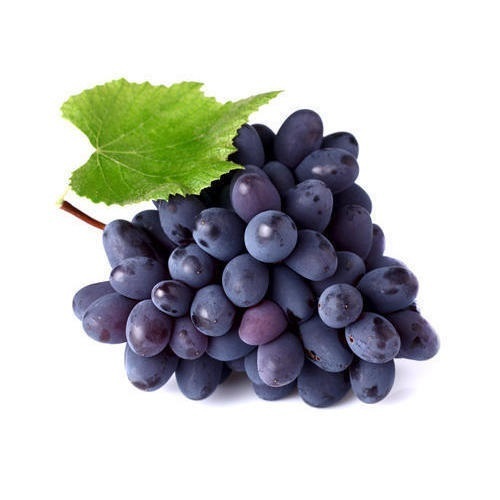 nh
o
(nhờ - o - nho)
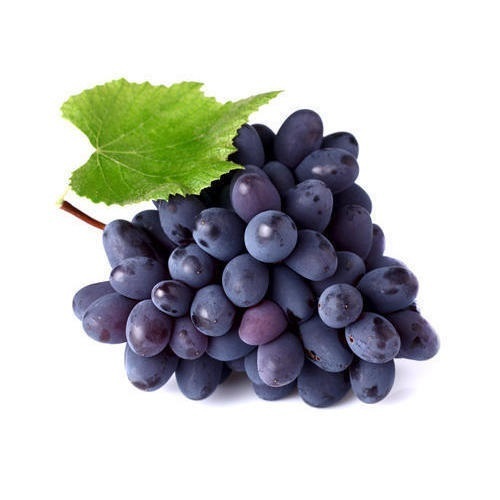 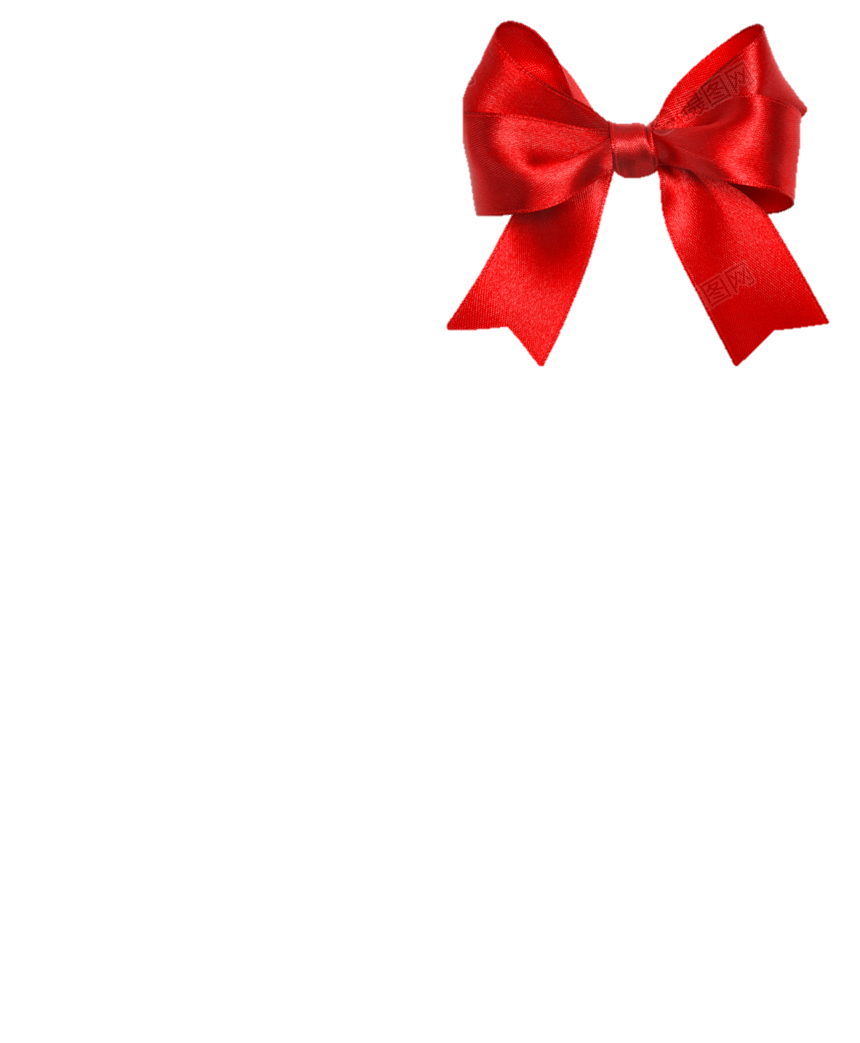 nho
nơ
nh – nh - Nh - Nh
n – n – N - N
nh
n
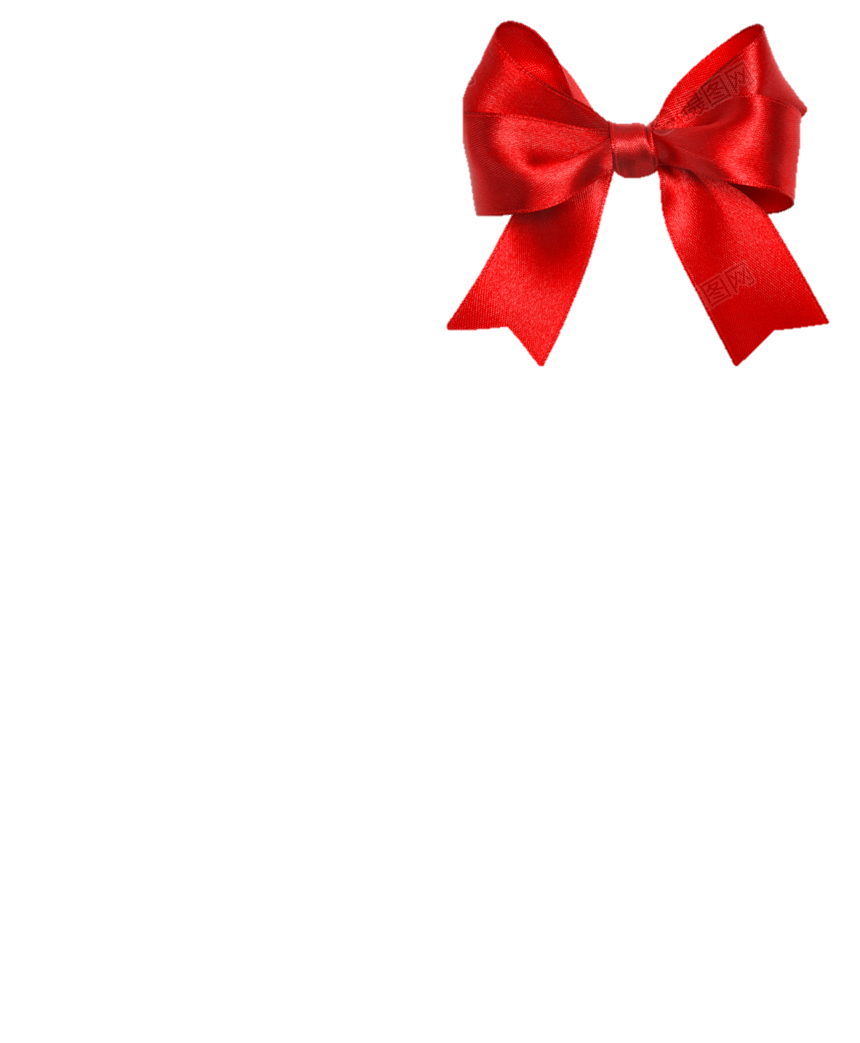 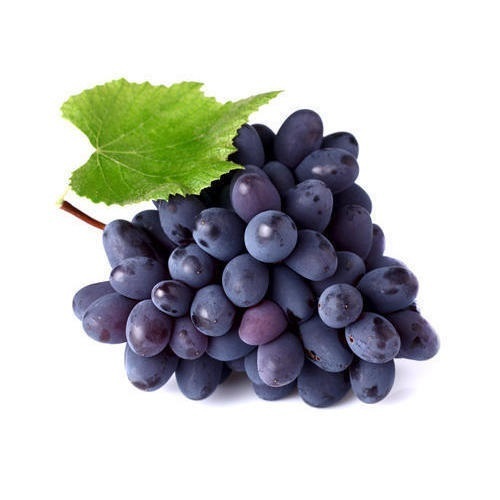 nơ
nho
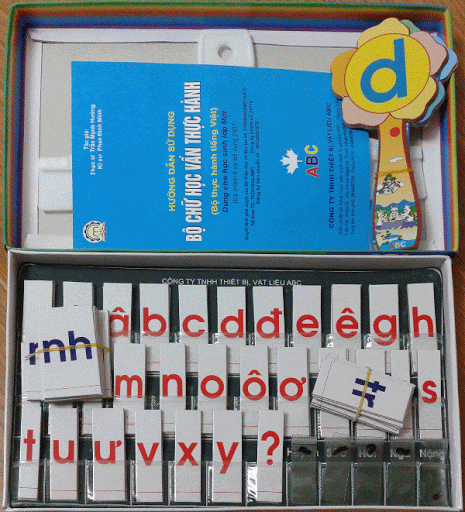 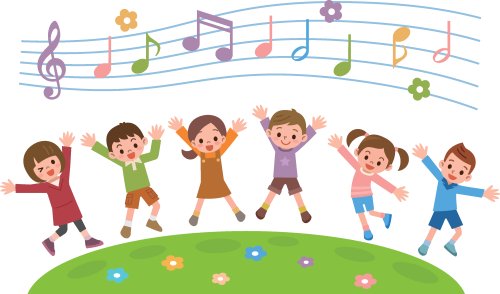 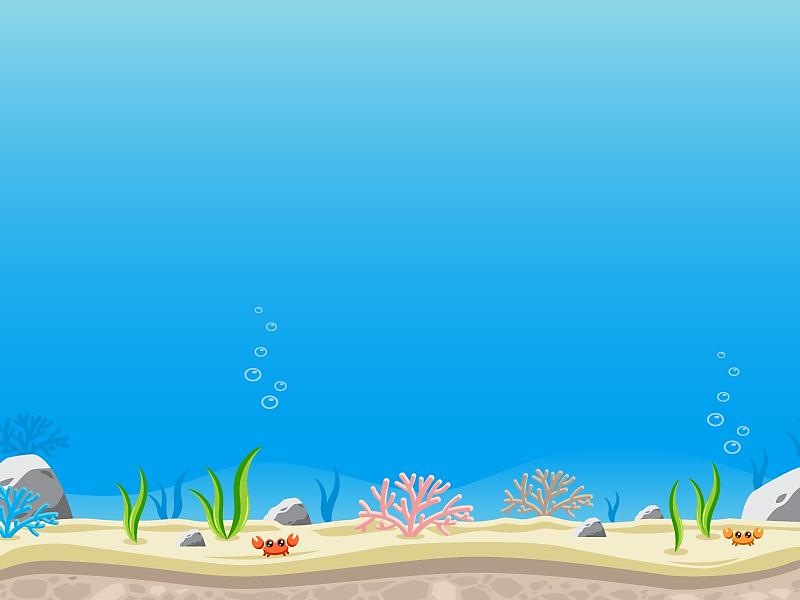 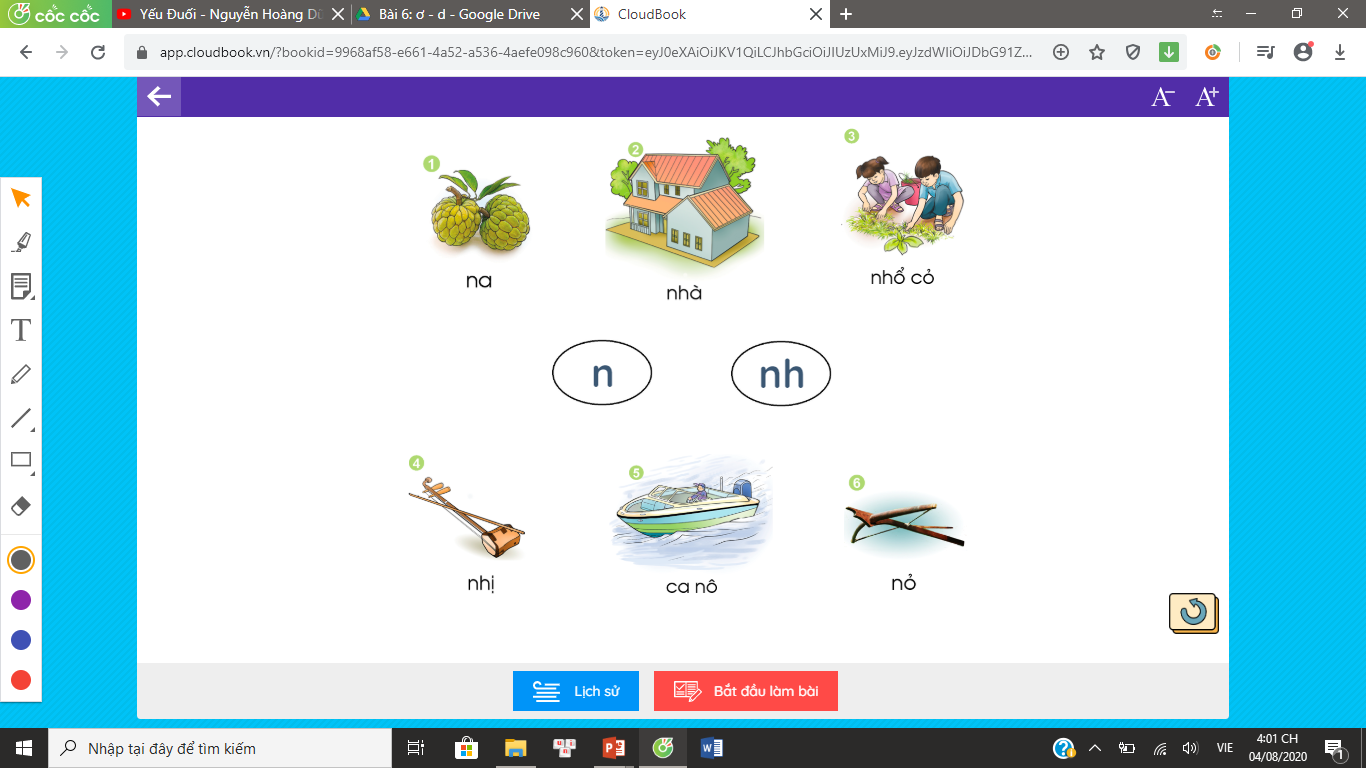 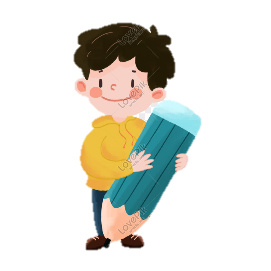 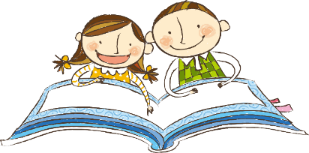 Tập đọc
Nhµ c« Nh·
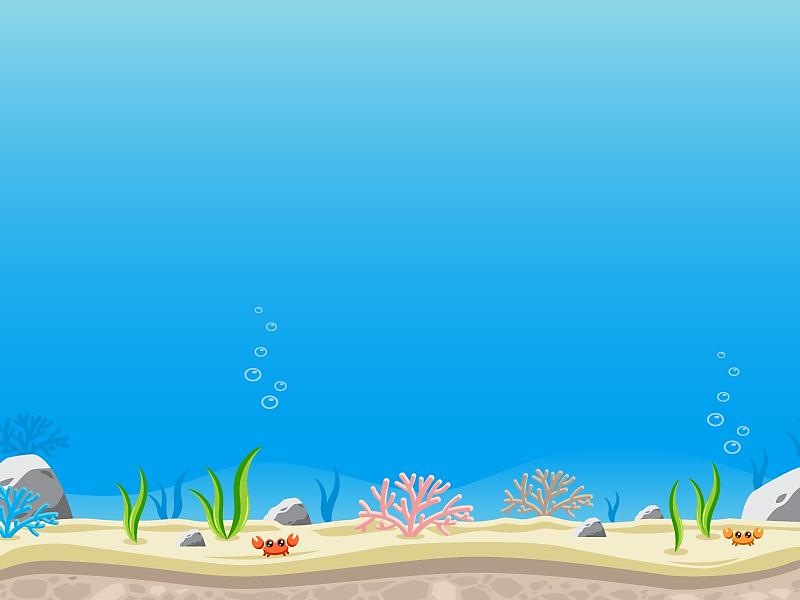 Nhµ c« Nh· ë bê hå. Hå nhá, nhµ nho nhá. Hå cã
c¸ mÌ, ba ba. Nhµ cã na, nho, khÕ.
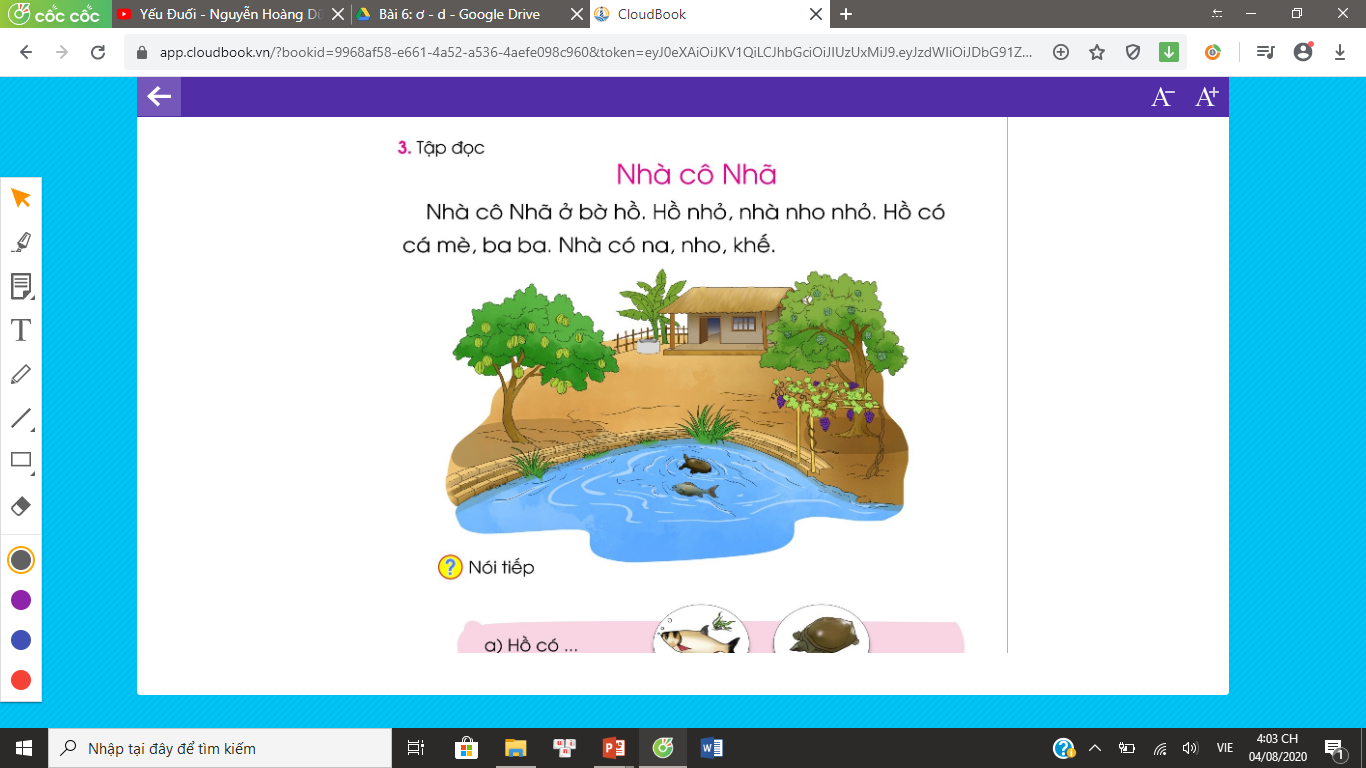 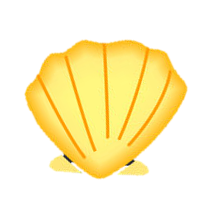 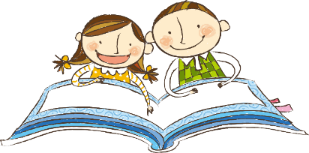 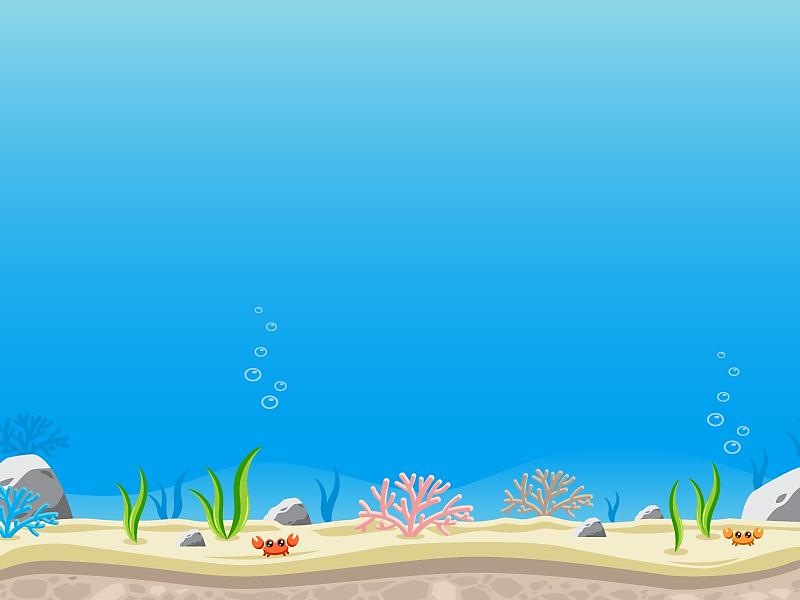 Tập đọc
Nhµ c« Nh·
bê hå
Nhµ c« Nh· ë bê hå. Hå nhá, nhµ nho nhá. Hå cã
nhµ nho nhá
c« Nh·
na
c¸ mÌ, ba ba. Nhµ cã na, nho, khÕ.
nho
khÕ
c¸ mÌ
ba ba
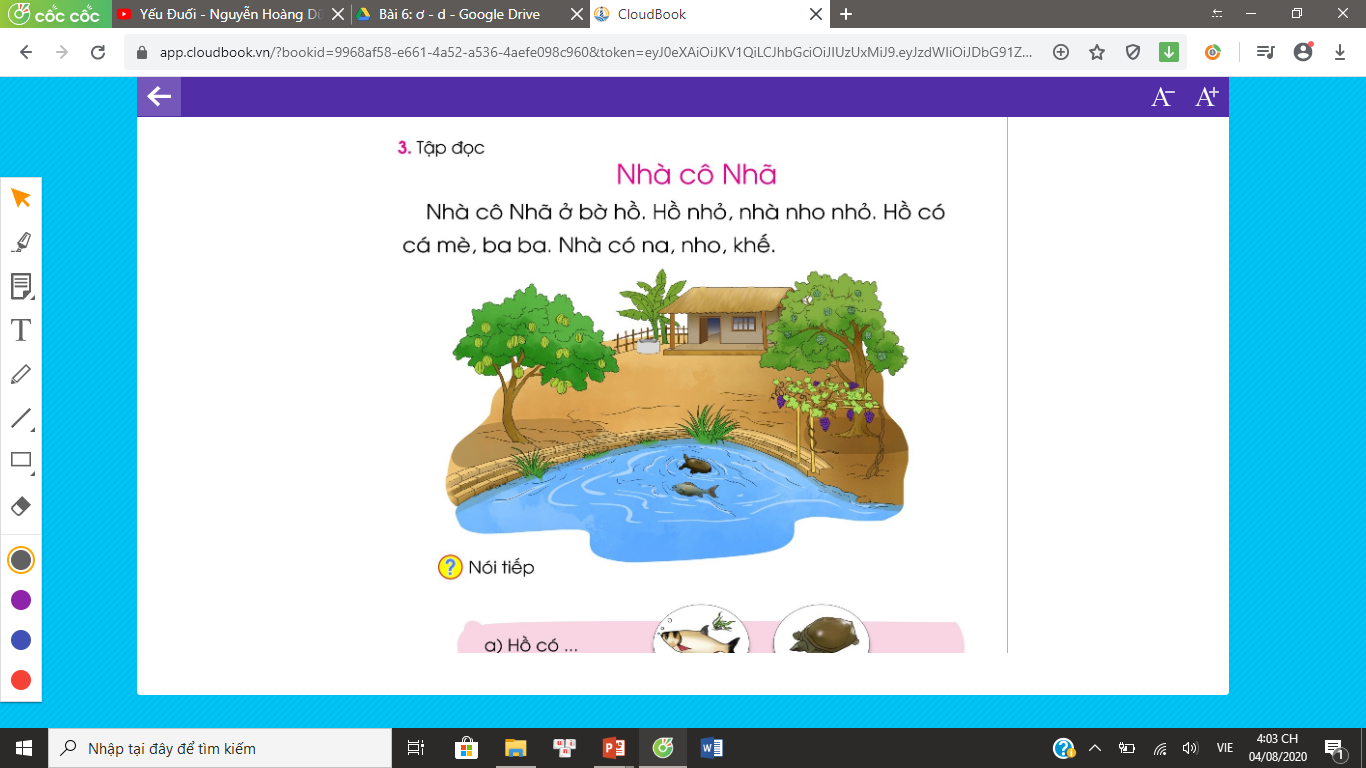 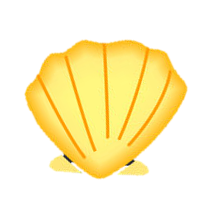